Trace écrite 1
Les catégories d'âge PEGI
Que signifie le sigle
Pan 
European 
Game 
Information
P
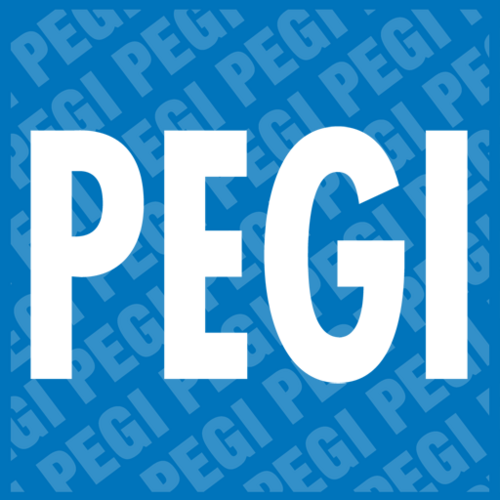 E
J
https://pegi.info/fr
I
En français :
Relie la description avec son logo
Avec cette classification, le contenu du jeu est considéré comme adapté à toutes les classes d’âge.
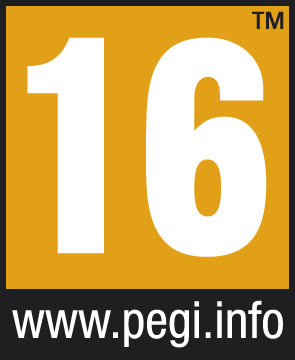 La classification destinée aux adultes
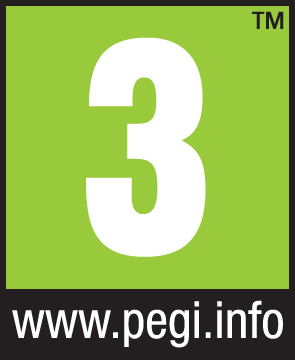 Les contenus présentant des scènes ou sons potentiellement effrayants se retrouvent dans cette classe. Avec cette classification des scènes de violence très modérées (une violence implicite, non détaillée ou non réaliste) peuvent être autorisées.
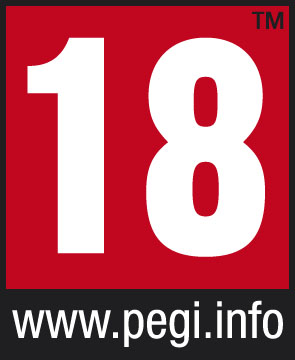 Des jeux vidéo montrant de la violence sous une forme plus graphique … dans cette catégorie les grossièretés doivent rester légères
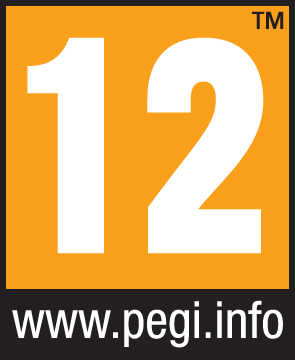 Cette classification s’applique lorsque la représentation de la violence (ou d’un contact sexuel) atteint un niveau semblable à celui que l’on retrouverait dans la réalité.
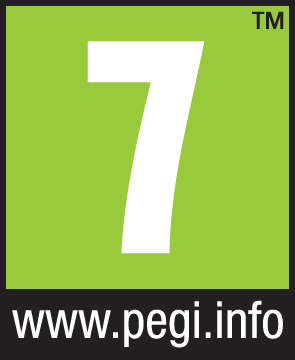 Trace écrite 2
Les descripteurs de contenu PEGI
Relie la description avec son logo
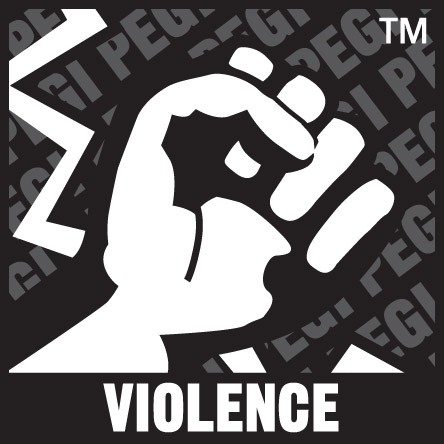 Le jeu contient des scènes de violence.
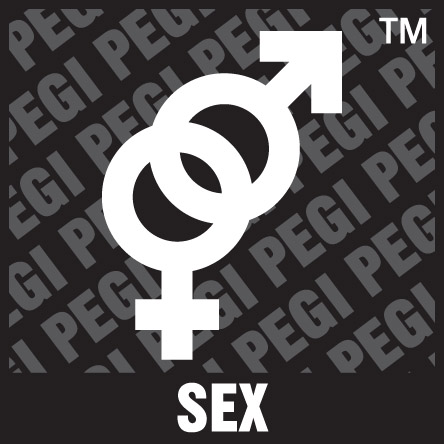 Le jeu contient un langage grossier
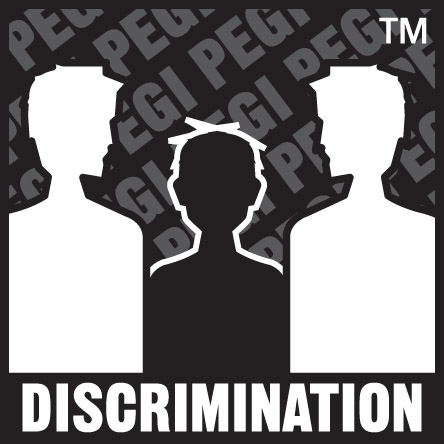 Ce descripteur peut apparaître sur des jeux PEGI 7 s’ils contiennent des images ou des sons susceptibles d’effrayer ou de faire peur aux jeunes enfants
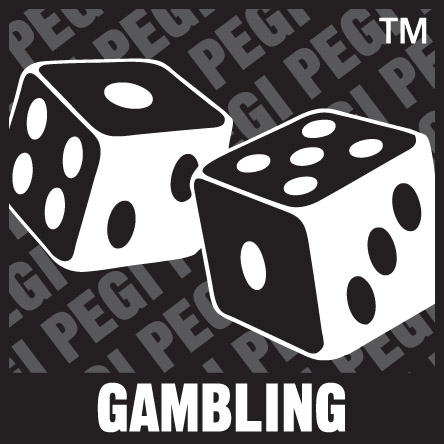 Le jeu présente des contenus qui encouragent ou enseignent les jeux de hasard.
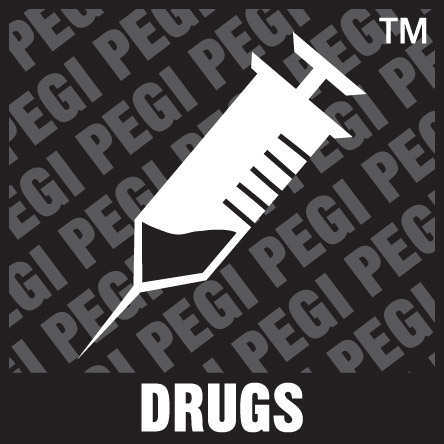 si le jeu contient des insinuations à caractère sexuel, une classification PEGI 16 s’il contient des scènes de nudité.
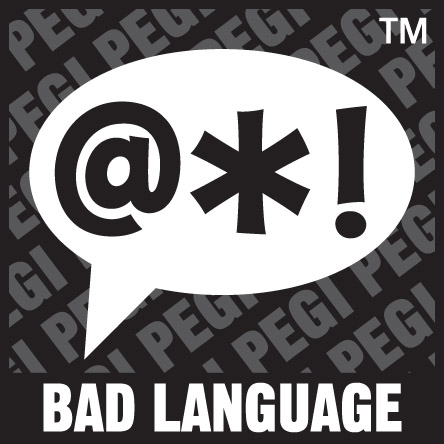 Le jeu se réfère à ou décrit la consommation de drogues illégales,
Le jeu contient des représentations ou autres stéréotypes susceptibles d’encourager la haine.
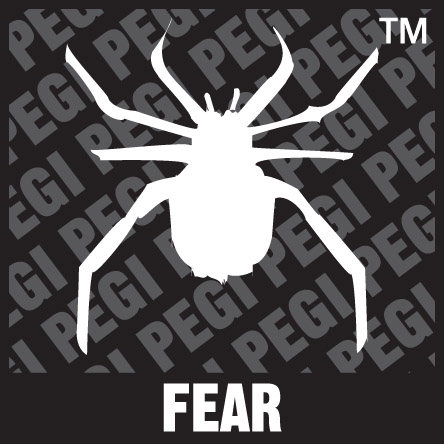 Aux Etats-Unis et au Canada esrb.org/
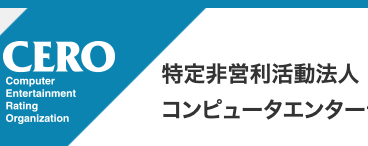 Au Japon cero.gr.jp/
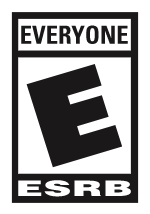 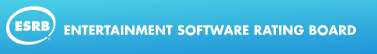 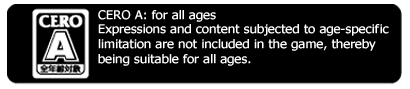 Trace écrite 1
Les catégories d'âge PEGI
Que signifie le sigle
Pan 
European 
Game 
Information
Plan
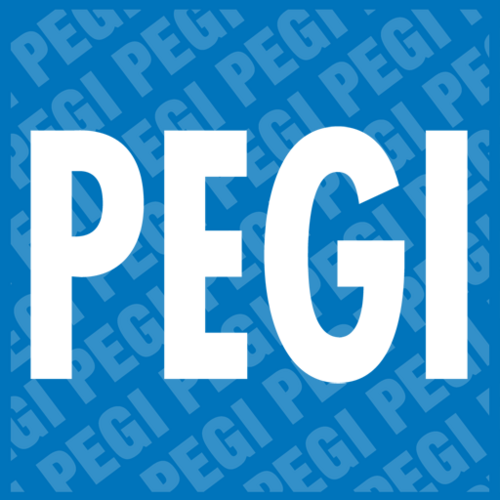 Européen
Jeu
https://pegi.info/fr
Information
Plan Européen d’informations des jeux
En français :
Relie la description avec son logo
Avec cette classification, le contenu du jeu est considéré comme adapté à toutes les classes d’âge.
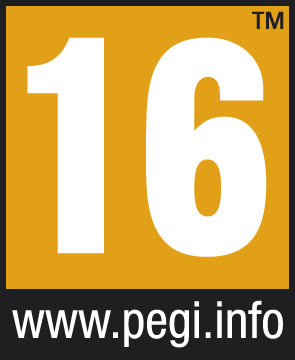 La classification destinée aux adultes
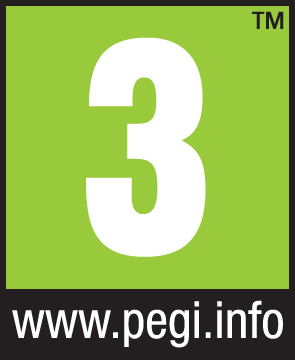 Les contenus présentant des scènes ou sons potentiellement effrayants se retrouvent dans cette classe. Avec cette classification des scènes de violence très modérées (une violence implicite, non détaillée ou non réaliste) peuvent être autorisées.
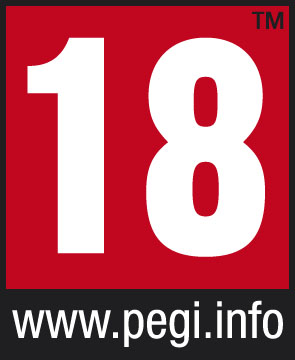 Des jeux vidéo montrant de la violence sous une forme plus graphique … dans cette catégorie les grossièretés doivent rester légères
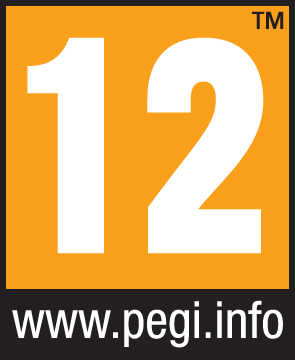 Cette classification s’applique lorsque la représentation de la violence (ou d’un contact sexuel) atteint un niveau semblable à celui que l’on retrouverait dans la réalité.
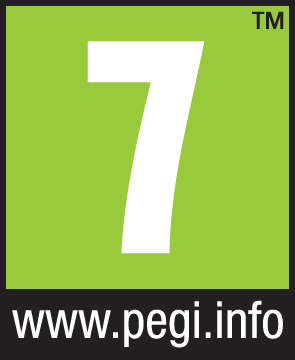 Trace écrite 2
Les descripteurs de contenu PEGI
Relie la description avec son logo
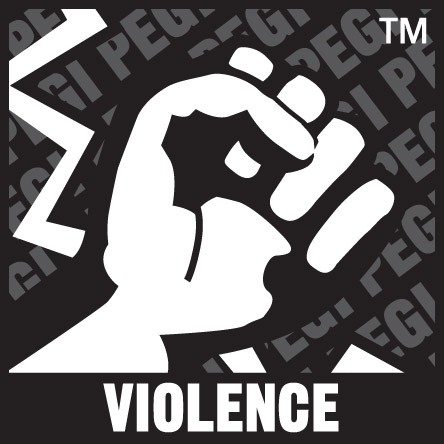 Le jeu contient des scènes de violence.
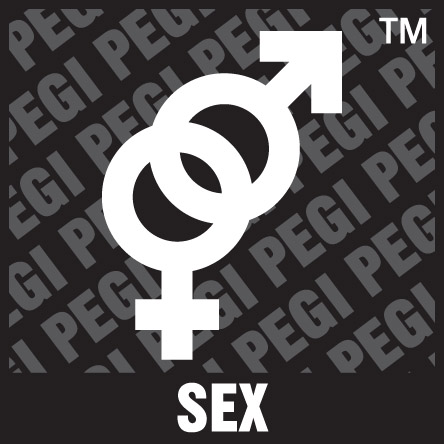 Le jeu contient un langage grossier
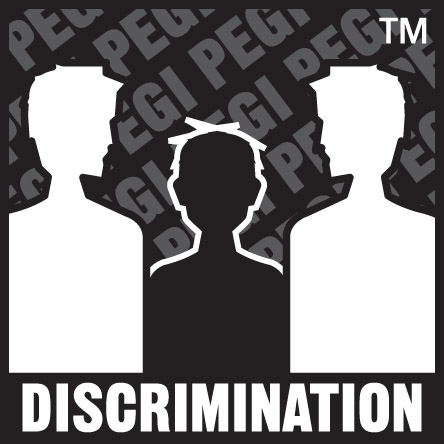 Ce descripteur peut apparaître sur des jeux PEGI 7 s’ils contiennent des images ou des sons susceptibles d’effrayer ou de faire peur aux jeunes enfants
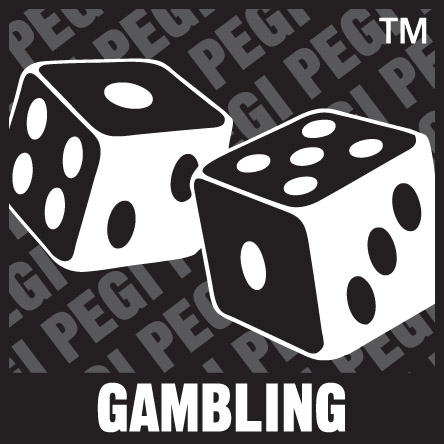 Le jeu présente des contenus qui encouragent ou enseignent les jeux de hasard.
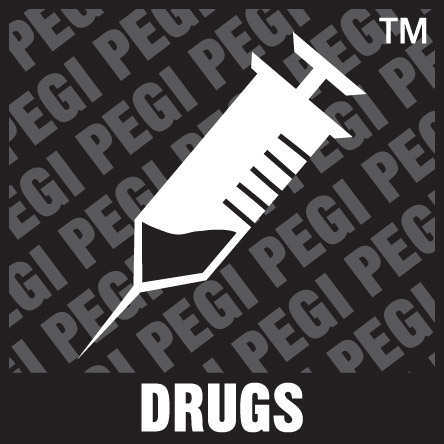 si le jeu contient des insinuations à caractère sexuel, une classification PEGI 16 s’il contient des scènes de nudité.
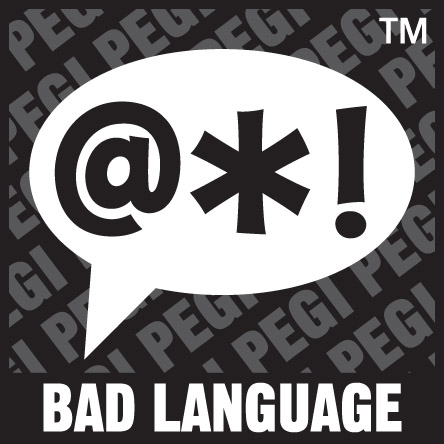 Le jeu se réfère à ou décrit la consommation de drogues illégales,
Le jeu contient des représentations ou autres stéréotypes susceptibles d’encourager la haine.
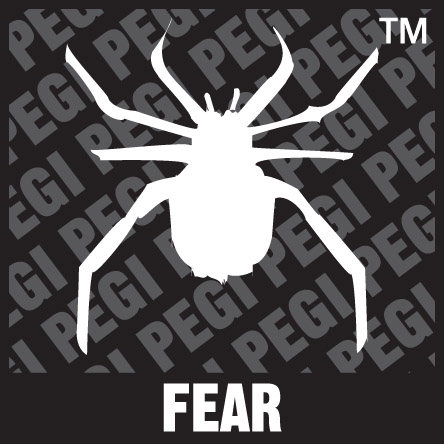 Aux Etats-Unis et au Canada esrb.org/
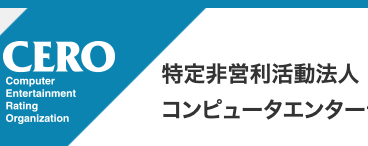 Au Japon cero.gr.jp/
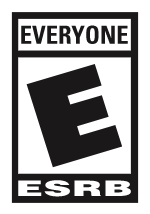 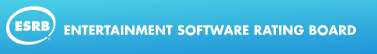 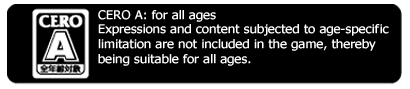